Консультация для педагогов«Повышение квалификации педагогических работников –путь к формированию профессиональных компетенций»
Константин Дмитриевич Ушинский: «Учитель живет до тех пор, пока учится».
Формы повышения квалификации: очные, заочные и самообразование.
http://my.briop.ru/polzovatel/vhodСАЙТ - БРИОП
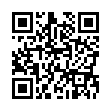 https://mersibo.ru/САЙТ - МЕРСИБО
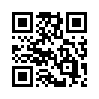 https://vk.com/ СОЦИАЛЬНАЯ СТРАНИЦА - ВК
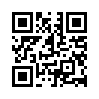 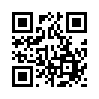 https://nsportal.ru/user САЙТ -  НСПОРТАЛ
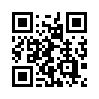 https://www.maam.ru/login 
САЙТ – МААМ.РУ
https://infourok.ru/
САЙТ - ИНФОУРОК
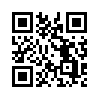 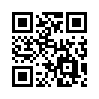 https://apr-el.ru/ САЙТ - АПРЕЛЬ
https://ya-odarennost.ru/ 
САЙТ - ОДАРЕННОСТЬ
https://фгос.рус/#konkursi
САЙТ – ФГОС.РУС
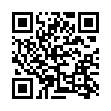 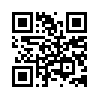